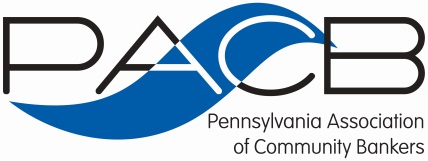 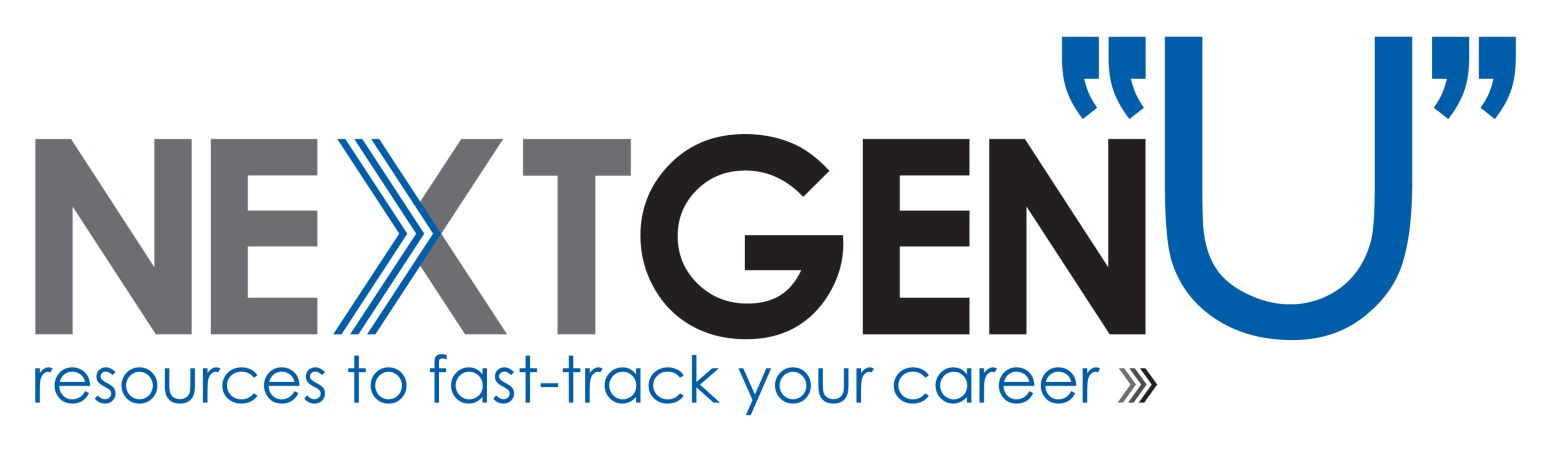 Module 6
Leadership: Building Your Character for Success
Module Objectives:
By the end of this module, you will:
Learn the importance of developing your character as a cornerstone of your leadership.

Understand why strengths matter and how to become a strengths-based leader.

Know the key habits of highly successful leaders.

Gain insights into time management best practices and how to set priorities and effectively manage your time.
Agenda
Character as a foundation for effective leadership.

Understanding the value of strengths and why it matters for banks and for your effectiveness as a leader.

Ways you can become a Strengths-Based Leader.

Gain awareness of the Habits of Highly Effective Leaders.

Time Management principles and tools.
Character Defined
The way someone thinks, feels, and behaves : someone's personality
A set of qualities that are shared by many people in a group, country, etc. 

Synonyms:
Decency, goodness, honesty, integrity, morality, virtue, uprightness, virtuousness


Success as a leader is built on the foundation of character. – Jim Rohn
Six Essential Traits of Good Character
Integrity

Honesty

Loyalty
Self-Sacrifice

Accountability

Self-Control
What comes to mind when you see each of these words as it relates to your leadership ability?
Source: https://www.success.com/article/rohn-6-essential-traits-of-good-character
[Speaker Notes: Integrity
Integrity is a good catchword that is similar to character but provides us with a different way of looking at the ideas of character. The root of integrity means “whole” or “undivided,” and that’s a terrific way to help us understand what integrity is—an undivided life. For example, you don’t act one way in one situation and another in a different situation. There is integrity and wholeness to your life. Living this way will build trust in your followers. Another use of the word integrity that provides insight for us is when the word is used in regard to a physical structure. A wall or a building that is strong and has no cracks is said to have integrity. The same could be said for great leaders.
2. Honesty
It is regularly said that honesty is the best policy, but I would add that honesty is the only policy for great leaders. Think about it. Why do people hedge the truth? Usually for a few basic reasons: They are either afraid of the ramifications or they are trying to hide something. Either way, a lack of honesty results in the fact that you destroy the trust of those who follow you. Even if you tell them the truth but they know you have lied to others, it will destroy the trust you had with them. They find themselves thinking, “If he will lie to them, will he lie to me?”
I’ve never understood what people hope to accomplish by being dishonest. Eventually people come to know that you’re not honest in your dealings, and that is what you become known for. Your reputation is what your leadership is based on, though. When we’re honest and live transparently before our followers, they’re able to see us for who we are and make solid decisions to follow.
3. Loyalty
People of good character are loyal people. They have a “stick-to-it” attitude when it comes to others. Anybody who knows human nature knows that people fail. It’s just a matter of time, no matter how talented someone is. A person of good character stays with their friends even in the downtimes. Anyone can be friends with others when times are good. People of good character stay with their friends when they need them most. How this translates into making you a good leader is this: People want to follow a leader who will stretch them beyond where they are now, but who’ll also allow them to try—and to fail. When we are loyal to our followers, they’ll be loyal to us and make every effort to succeed on our behalf and on behalf of the organization. There are few things that strengthen the leader-follower bond more than when a leader shows loyalty to a follower in need.
4. Self-Sacrifice
Lee Iacocca became a legend when he said he’d bring Chrysler back from the brink of bankruptcy and would take only a dollar a year in pay. This was a classic example of a leader sacrificing for the followers. It also showed his understanding of and empathizing with the average line worker. As a result, the workers of Chrysler rewarded him with an incredible following as they built Chrysler into one of the world’s leading car companies.
What is it about self-sacrifice that breeds followers? Followers don’t mind putting in the hard work. They don’t even mind a leader making more money or reaping benefits from their work. What followers do mind, though, is when the leader is using them for personal gain. People of good character don’t use other people, period. So when a leader shows sacrifice of personal gain, it says to the followers that they are willing to come alongside of them—and followers reward that almost universally. A person of good character shows that they can give up personal gain for the good of the whole.
5. Accountability 
People of good character don’t mind accountability. In fact, they welcome it. This is the act of allowing others to have a say in your life, to speak to you straight about your life and conduct. The brutal truth is that we have blind spots and need other people to be in close to us so we can advance down the road of success. The need for accountability doesn’t prove lack of character. Rather, it proves the presence of character. G.K. Chesterton said, “Original sin is the only philosophy empirically validated by 3,500 years of human history.” The person of good character knows this and invites others to speak into their life.
Followers grow tired of leaders who will have nothing to do with accountability. They don’t mind leaders who make mistakes, but they do mind leaders who don’t take responsibility for their mistakes by being accountable. When we allow ourselves to be held accountable, our followers know that we are serious about keeping our own house in order, and thus will do a good job in leading the rest of the organization.
6. Self-Control
The ability to make decisions—good decisions—about what we will and will not do with our actions is at the core of what we become in regard to our character. There will be plenty of options to participate in things that are not moral. Everybody has temptations, but a person of good character knows to exercise self-control—literal control over their choices. When people don’t exercise self-control, they sabotage their ability to lead. People lose respect for them and will follow less, if at all. Self-control is the ability to choose to do the things we should, and to refrain from doing the things we shouldn’t. When we exhibit self-control, we again build trust in our followers. They respect us and want to follow us.]
The Science of Character Video
[Speaker Notes: 8 Minutes Film 
Source: https://www.bing.com/videos/search?q=the+science+of+character+video&view=detail&mid=8008A85C10B758C1690E8008A85C10B758C1690E&FORM=VIRE]
Review of Important Concepts from Video
Fixed Mindset vs. Growth Mindset

Focus On Your Strengths

Your Habits Become Your Character

Complimentary Character Strengths Assessment at: http://www.viacharacter.org/www/
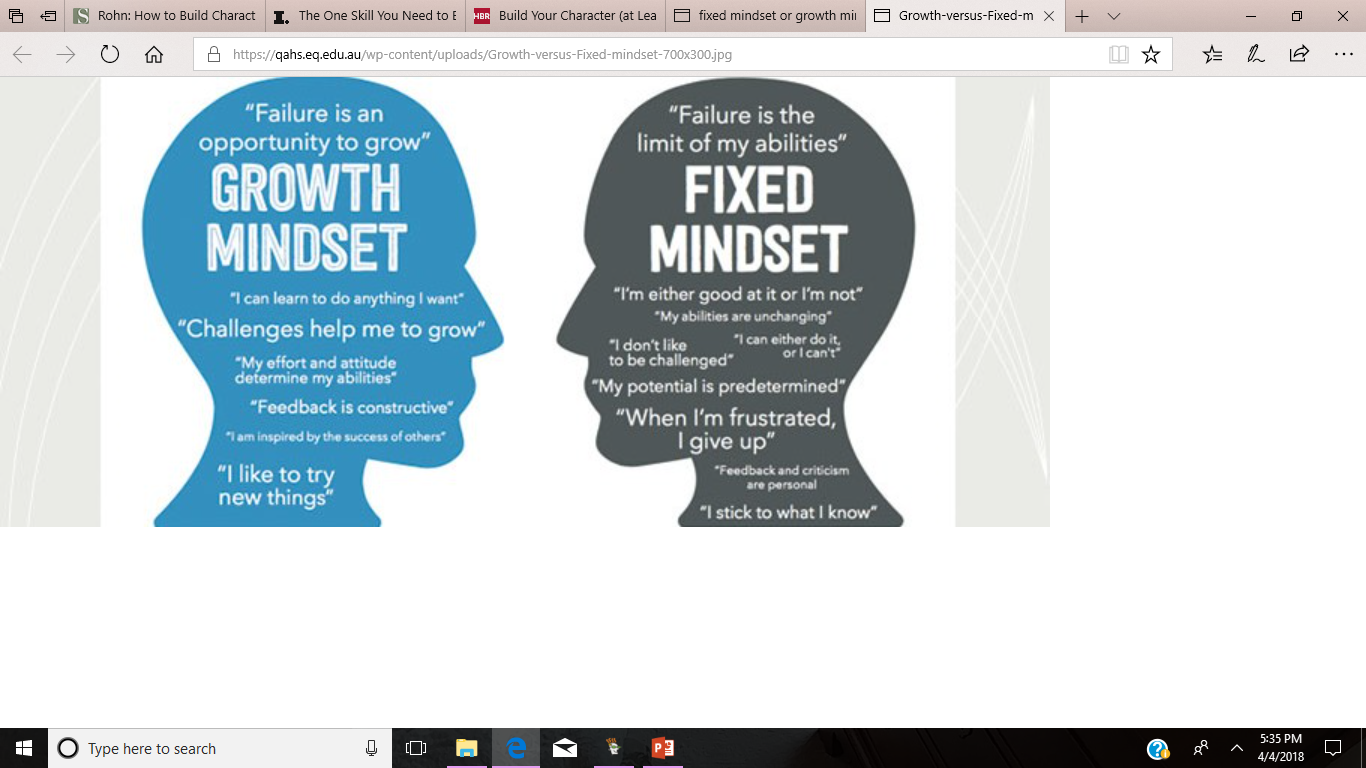 Are Leaders Born or Made?
John Zenger and Joseph Folkman point out that most people when they first become managers enter a period of great learning. 

They get lots of training and coaching, they are open to ideas, and they think long and hard about how to do their jobs. 

They are looking to develop. But once they’ve learned the basics, they stop trying to improve. It may seem like too much trouble or they may not see where improvement will take them. 

They are content to do their jobs rather than making themselves into leaders.
Source:  https://mindsetonline.com/howmindsetaffects/businessleadership/index.html
All great leaders have a commitment to life long learning.
Focus on Your Strengths
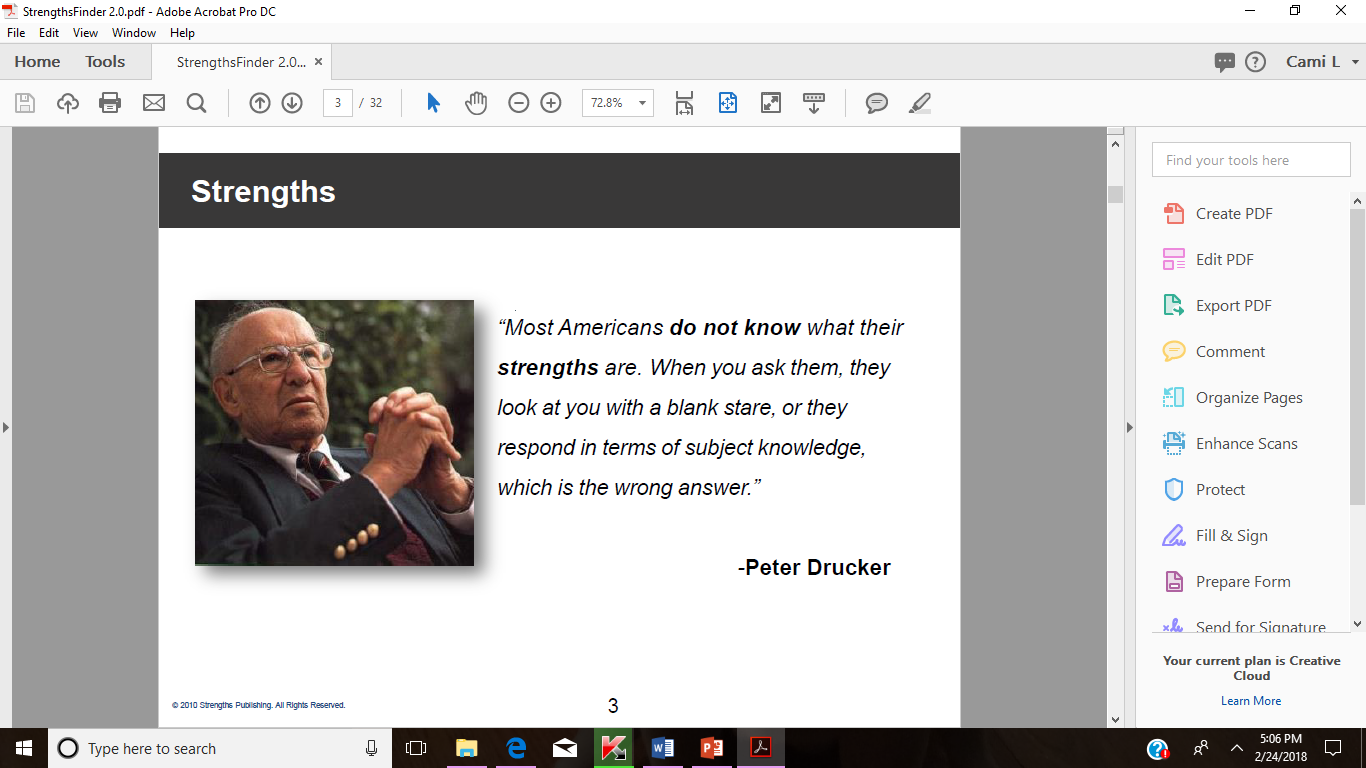 We are often blind to what we are best at because it comes so easily to us.               We discredit these skills/characteristics because they do not take much work.
Strengths Defined
Strengths are a combination of your talent/character, knowledge and skills.
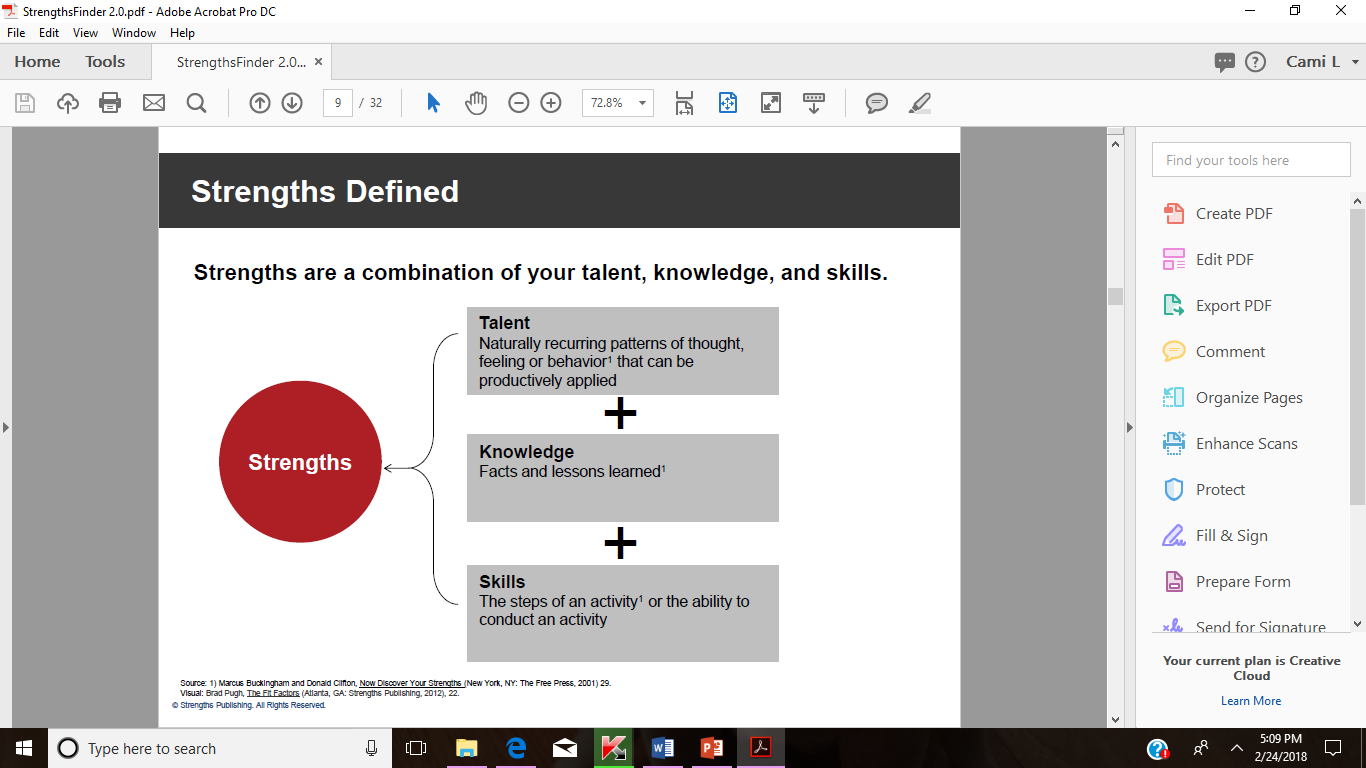 Source: Marcus Buckingham and Donald Clifton, Now Discover Your Strengths.
Myths About Strengths
Greatest misconception is a well-rounded leader.

Those who strive to be competent in all areas become the least effective leaders overall.

If you try to be good at everything, you will never be great at anything.

Trying to mimic the leadership style of someone you admire is an effective management strategy.
Source: Strengths Based Leadership by T. Roth, pg. 7
[Speaker Notes: Without an awareness of your strengths, it is almost impossible for you to lead effectively. We all lead in different ways, based on our talents and our limitations. Serious problems occur when we think we need to be exactly like leaders we admire. Doing so takes us out of our natural element and practically eliminates our chances of success.]
Why Strengths?
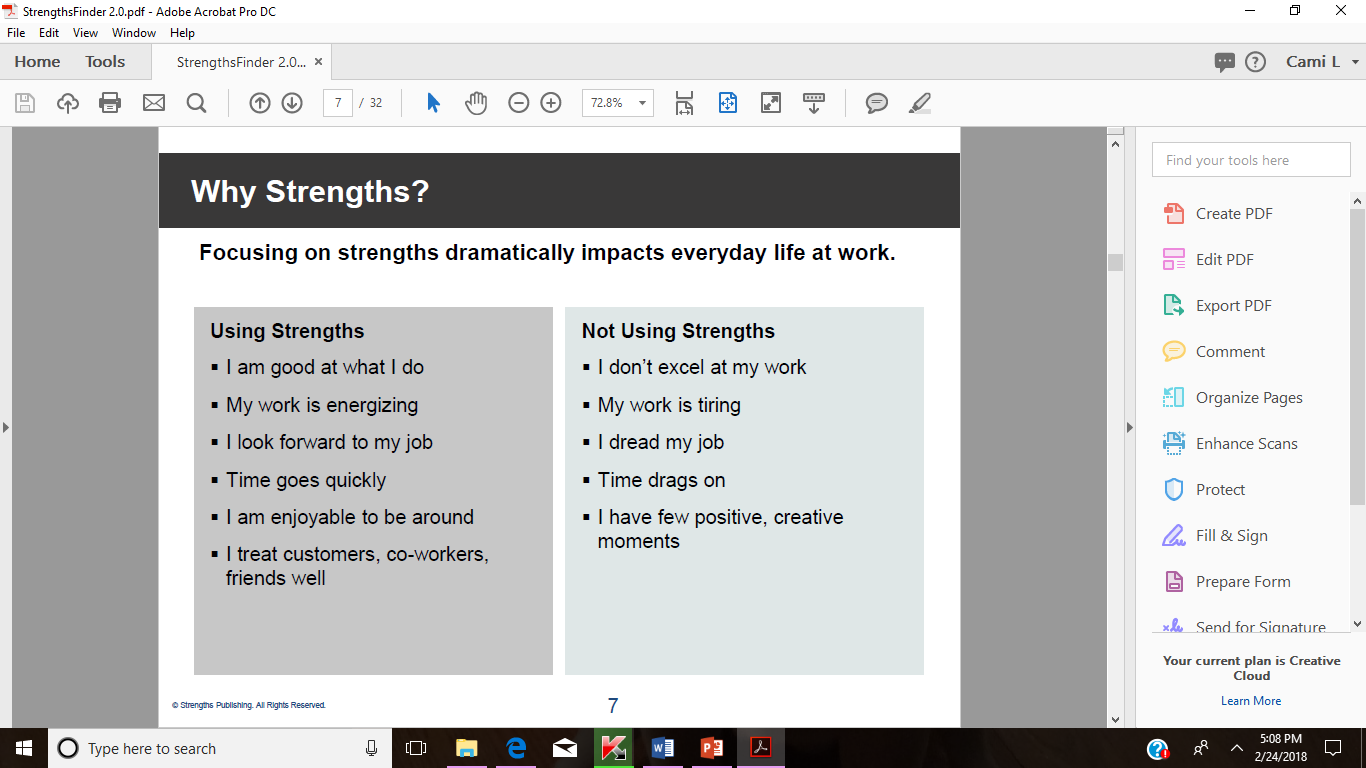 Why Strengths?
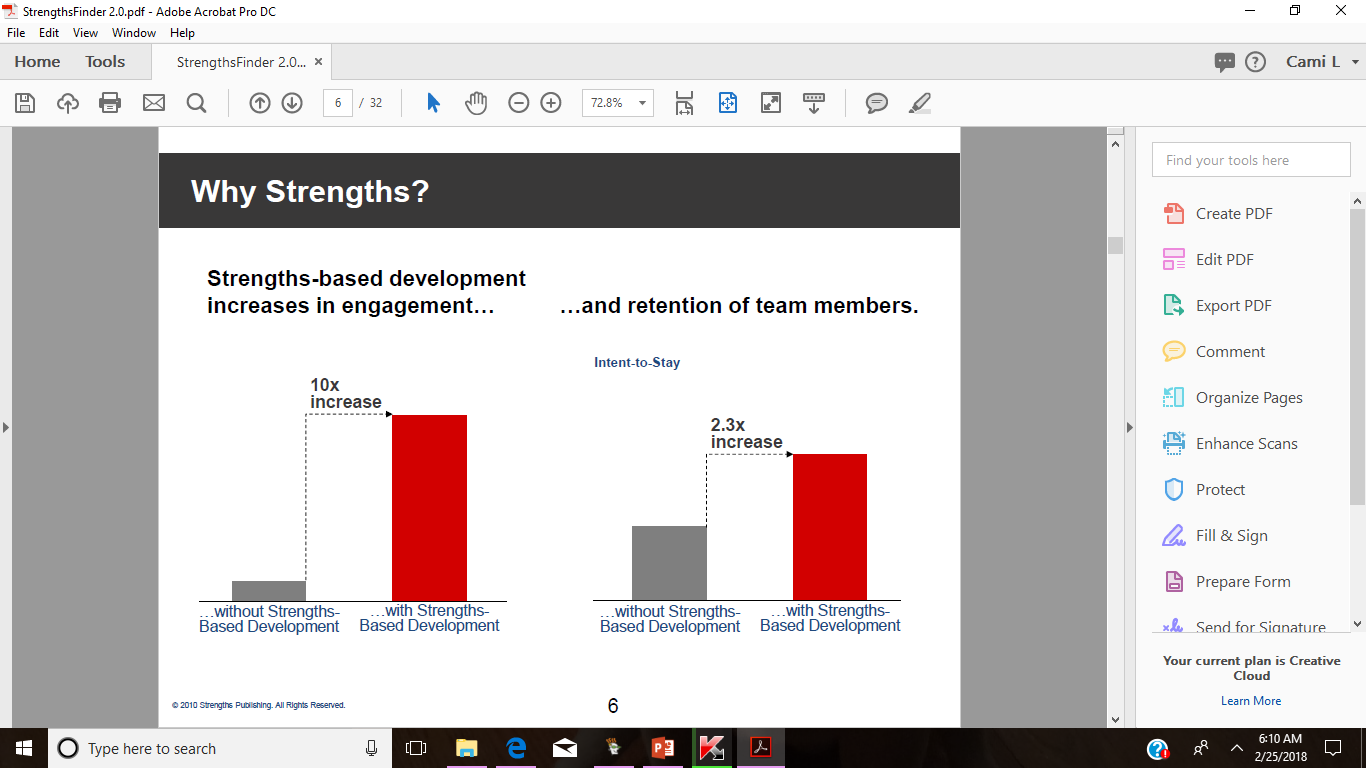 What Difference Can a Single Strength Make?
Raising just ONE competency to the level of outstanding can up your overall leadership effectiveness rating from the bottom third to almost the top third.
Source: Harvard Business Review OnPoint, Pg 31. Summer 2016
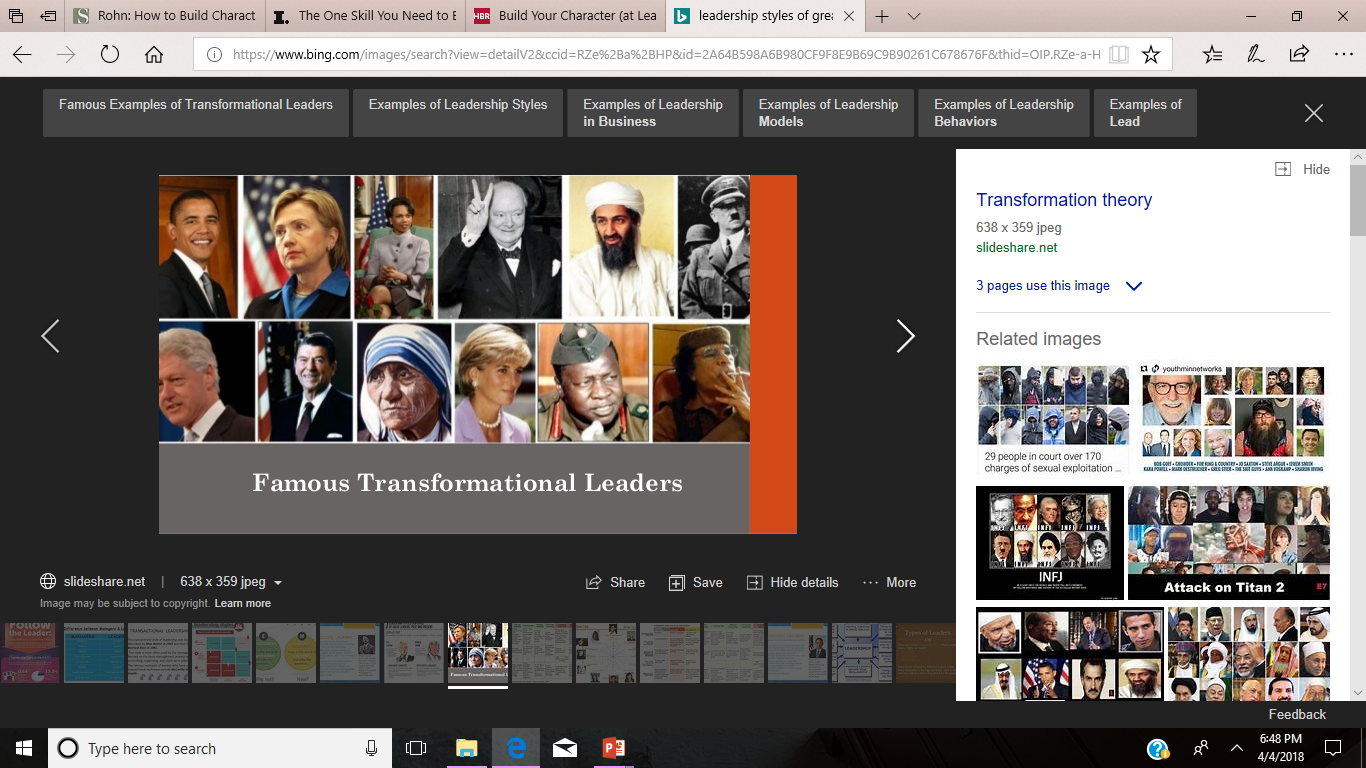 A leader needs to know his/her strengths as a carpenter knows her tools, or as a physician knows the instruments at his disposal. What great leaders have in common is that each truly knows his or her strengths – and can call on the right strength at the right time. This explains why there is no definitive list of characteristics that describes all leaders.
Reflection Exercise:
Think about 2-3 leaders within your bank. What characteristics come to mind when you think of their leadership styles? What similarities do they have? What differences do you notice?
Becoming a Strengths-Based Leader
Leadership is a process and becoming a leader is also a process. 

Becoming a “strengths-based leader” involves a process that begins with who you are, then moves to what you do.

What follows are a group of steps that you can take to become a person who leads through strengths.
Becoming a Strengths-Based Leader
Realize that you do not need to be in a formal leadership role to provide valuable leadership.

Lead with your strengths as you work in groups to help accomplish your goals and their goals.

Identify your specific strengths in leadership.

Assume leadership roles that utilize or compliment your strengths or talents.
Becoming a Strengths-Based Leader
Pay close attention to others in the bank and allow them to use their talents and strengths.

Encourage others in the bank by helping them to see the positive contributions they are making as they use their strengths productively.

Create opportunities for others to develop and apply strengths.

Become clear about your personal goals and help others focus on the goals they want to accomplish.
Becoming a Strengths-Based Leader
Bring people together and form a team-based culture upon understanding and affirming their talents and strengths.

Hold yourself accountable to two standards in evaluating your leadership ability:

 The capacity to pull people together based on their strengths to get an important job done.

b) The growth and development of your followers.
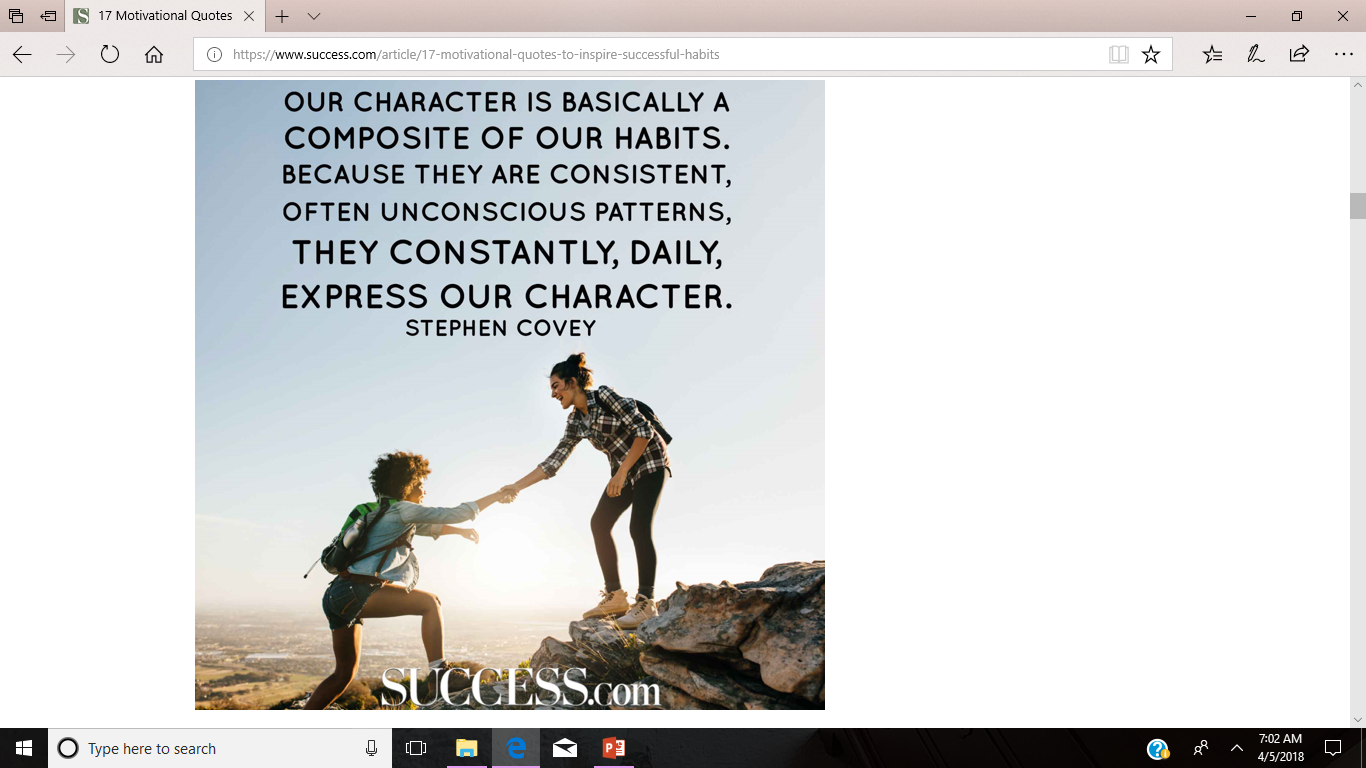 “Nothing it worth more than this day.” - Goethe
Habit #1: Set up a daily routine and system.
NextGen Leader Tip: Begin with the end in mind.
Habit #2: Overdelivering makes you stand out.
NextGen Leader Tip: When you’ve done enough, do more.
[Speaker Notes: When you help other people learn, grow, gain, avoid problems, make progress and fulfill their goals, you achieve something far more important than near term gain. You form the basis for ongoing results, enriched relationships, and an integrity based reputation. AN that will lead – in wonderful ways you can’t even being to predict right now to real, lifelong influence.]
Habit #3: Make your time count.
NextGen Leader Tip: Want to know what your priorities are? Conduct a Time Audit and Complete the Time-Waster Assessment Scale.
[Speaker Notes: Tony Robbins – Learn how to use time to your advantage rather than allowing it to rule  your levels of satisfaction and stress.]
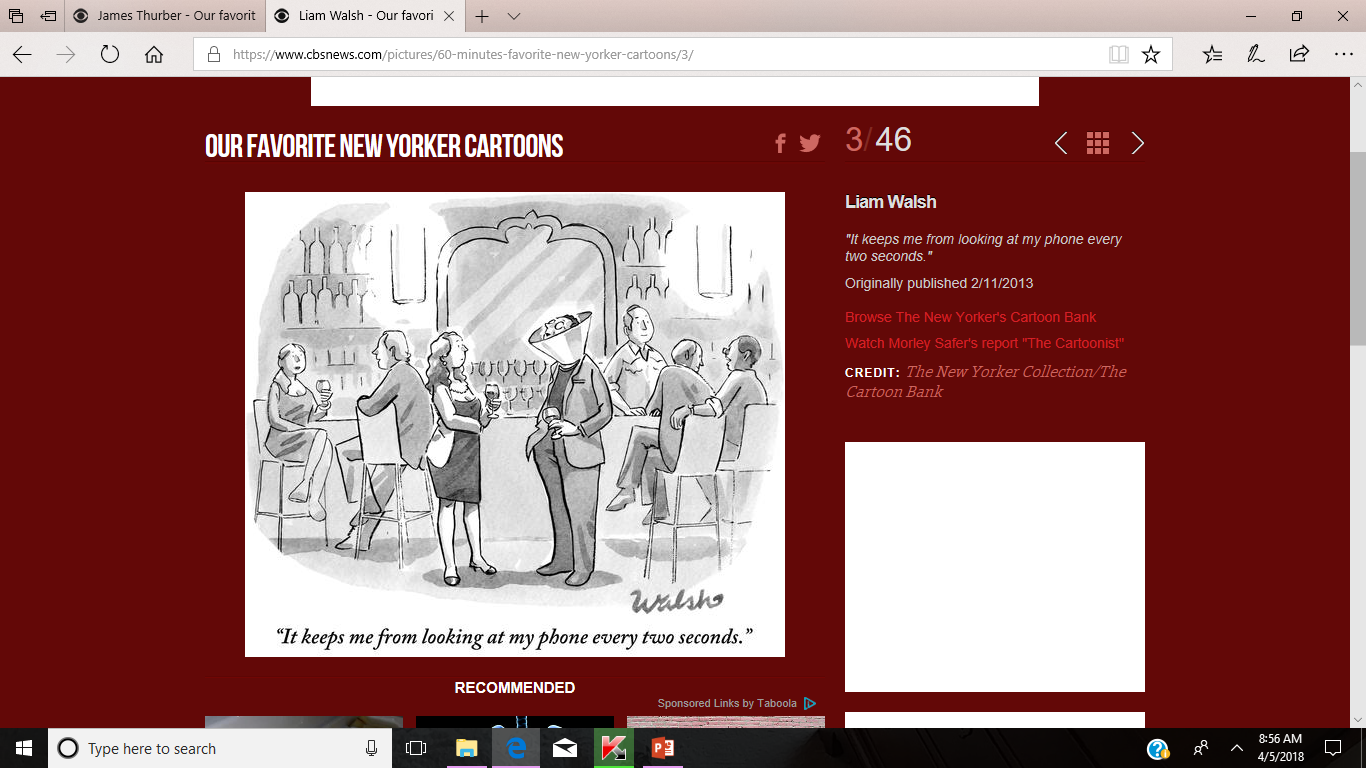 Source: https://www.cbsnews.com/pictures/60-minutes-favorite-new-yorker-cartoons/3/
[Speaker Notes: 2013 New Yorker Cartoons]
Time and Timing
“Time is an equal opportunity employer. Each human being has exactly the same number of hours and minutes every day. Rich people can’t buy more hours. Scientists can’t invent new minutes. And you can’t save time to spend it on another day. Even so, time is amazingly fair and forgiving. No matter how much time you’ve wasted in the past, you still have an entire tomorrow. Success depends upon using it wisely by planning and setting priorities. The fact  is, time it worth more than money, and by killing time, we are killing our own chances for success.” – Dennis Waitley, The Joy of Working
The Power of FOCUS –Time Management and Productivity
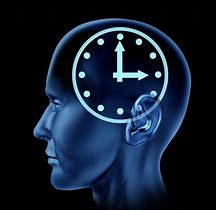 Some studies suggest that due to natural variations in our cycle of alertness, we can concentrate for no longer than 90 minutes before needing a 15-minute break.

The more we know about the brain, the clearer it is that stress is the enemy of concentration.
Source: http://www.bbc.com/capital/story/20170925-the-surprising-tricks-to-help-you-focus-at-work
Setting Priorities
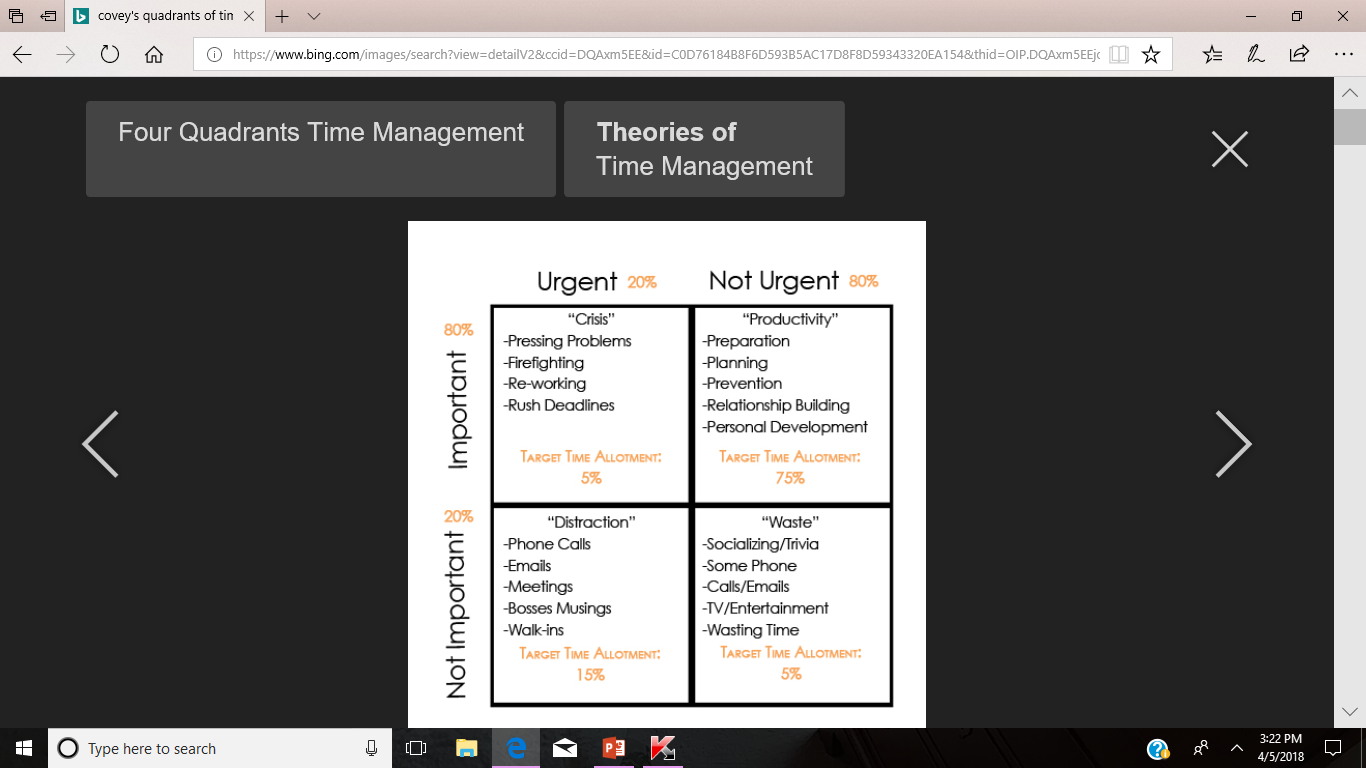 Top 5 Time Management Techniques:

Technique 1: Tame Interruptions

Technique 2: Make and Use Lists

Technique 3: Block Your Time

Technique 4: Minimize Unplanned Activity

Technique 5: Use Technology to Your Advantage
Please see handout as part of this module.
Key Module Takeaways
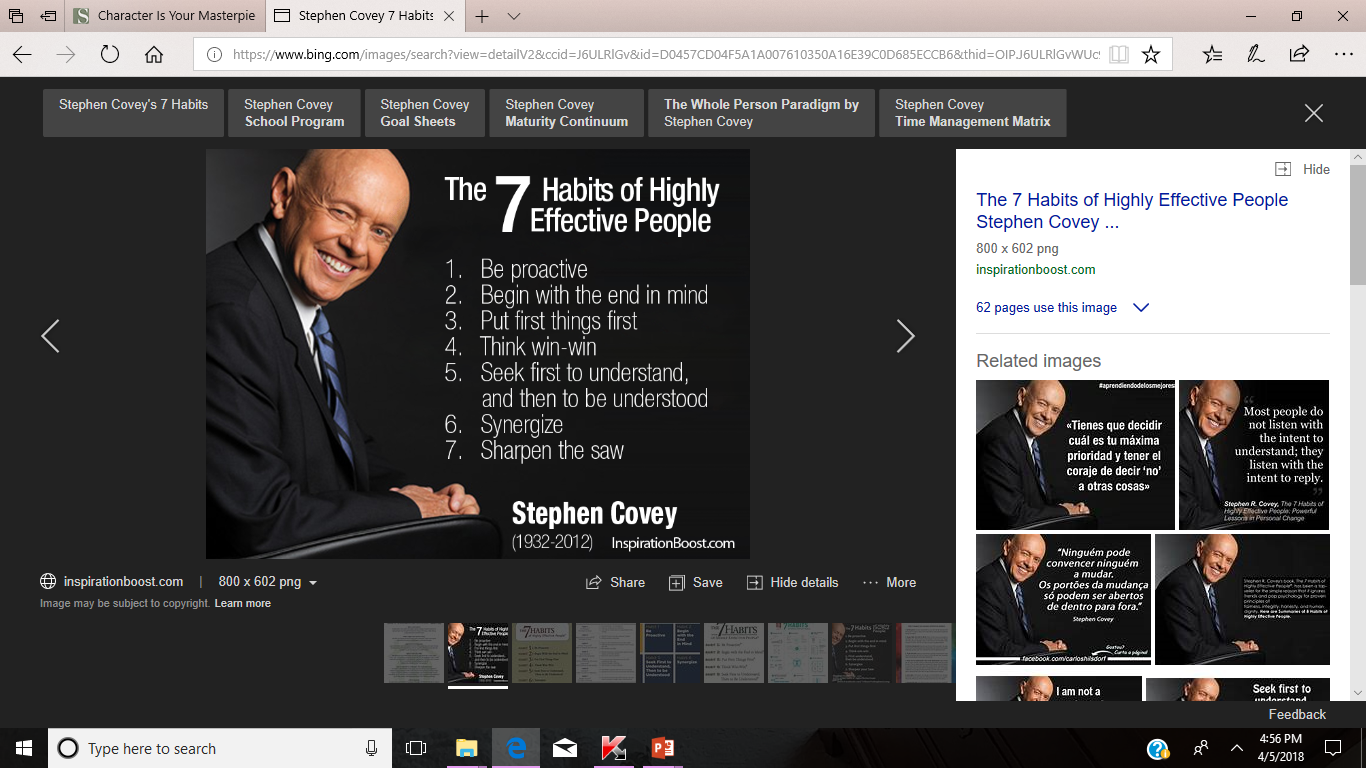 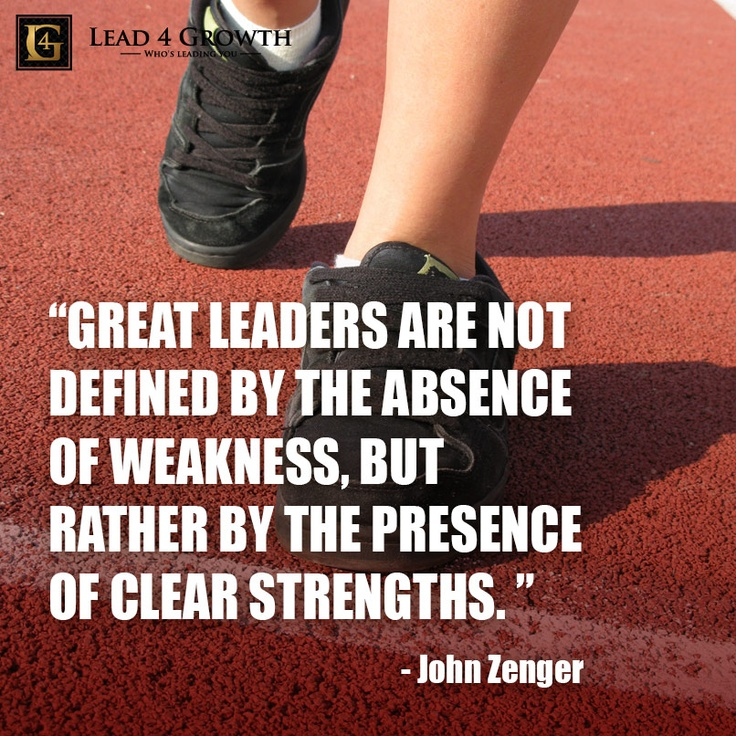 Suggested Resources:
http://www.letitripple.org/

http://www.mindsetonline.com/

VIA Character Strengths (Free) Assessmenthttps://www.viacharacter.org/www/Character-Strengths-Survey

Strengths Based Leadership by Tom Roth

The Leader Habit by Martin Lanik; www.leaderhabit.com. Complimentary Quiz to assess your leader skills.

The Leadership Habit: Transforming Behaviors that Drive Results by Tammy R. Berberik et al.

Seven Habits of Highly Effective People by Stephen R. Covey

https://www.success.com/podcast/shawn-achor-on-the-secret-to-reaching-big-potential (Podcast)